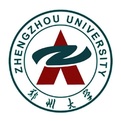 Minimal Yukawa Deflection of AMSB from the Kahler potential and axino DM
ZhengZhou University

 Fei Wang

2019.4.20
2019年TeV工作组学术研讨会
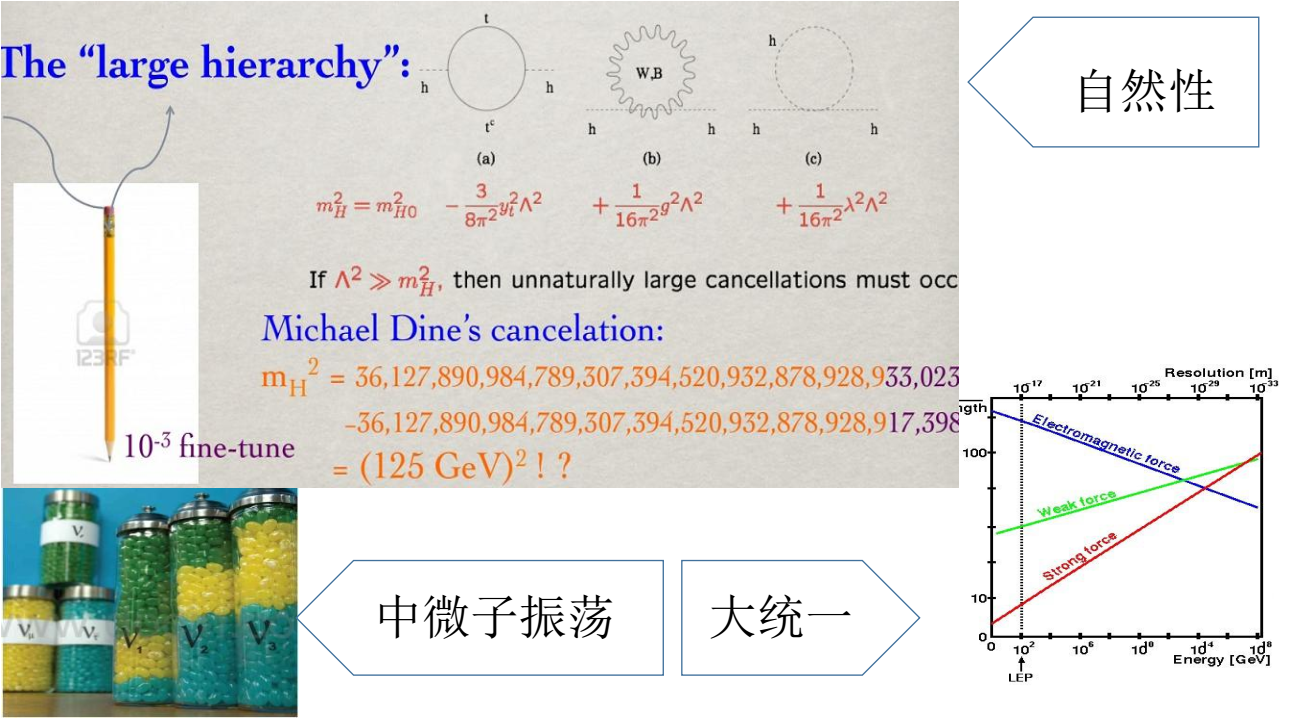 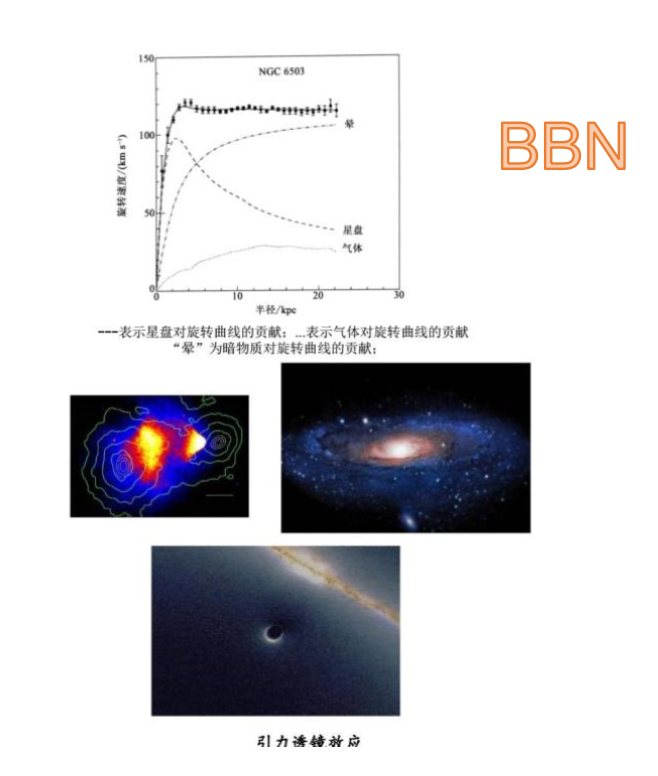 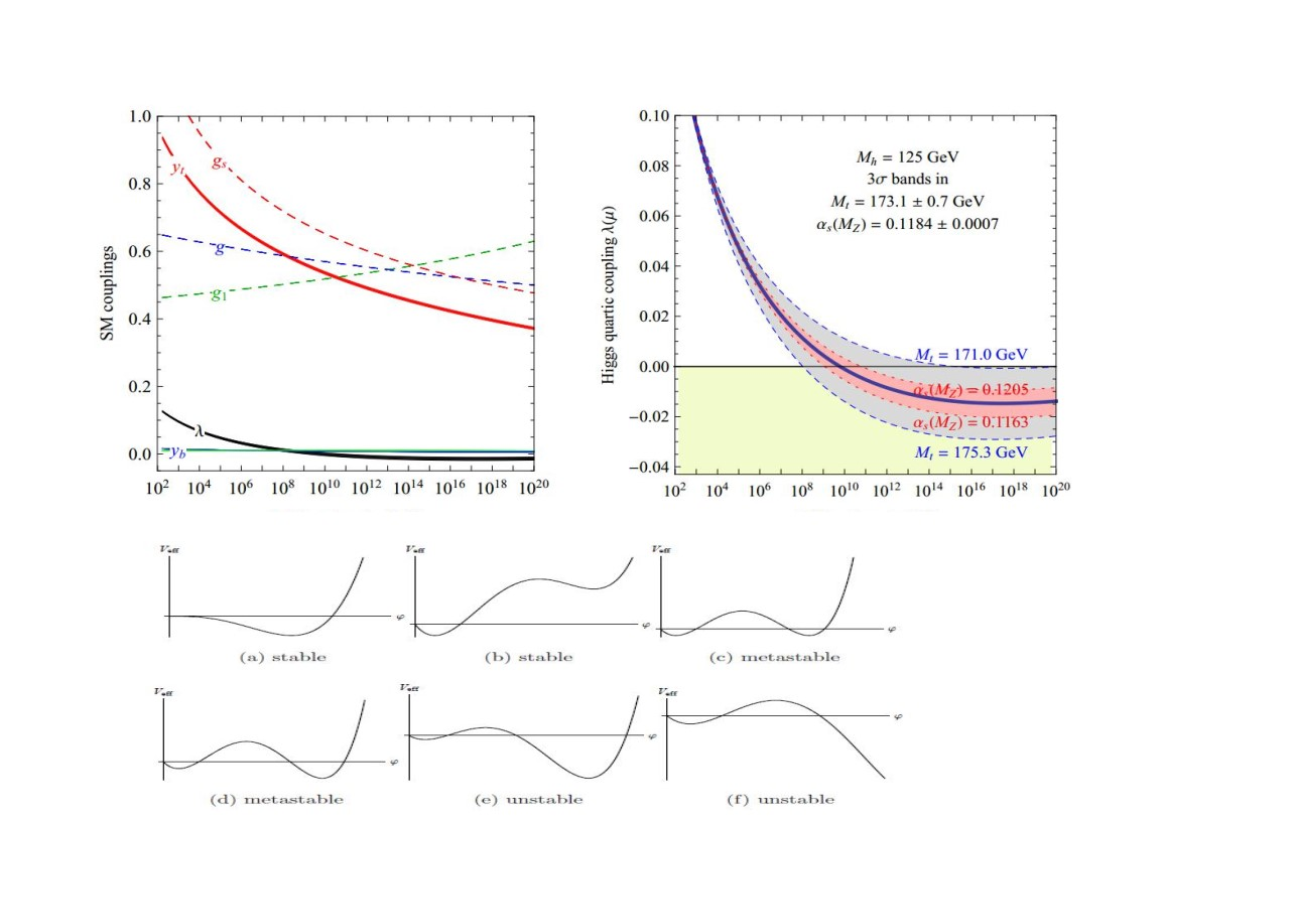 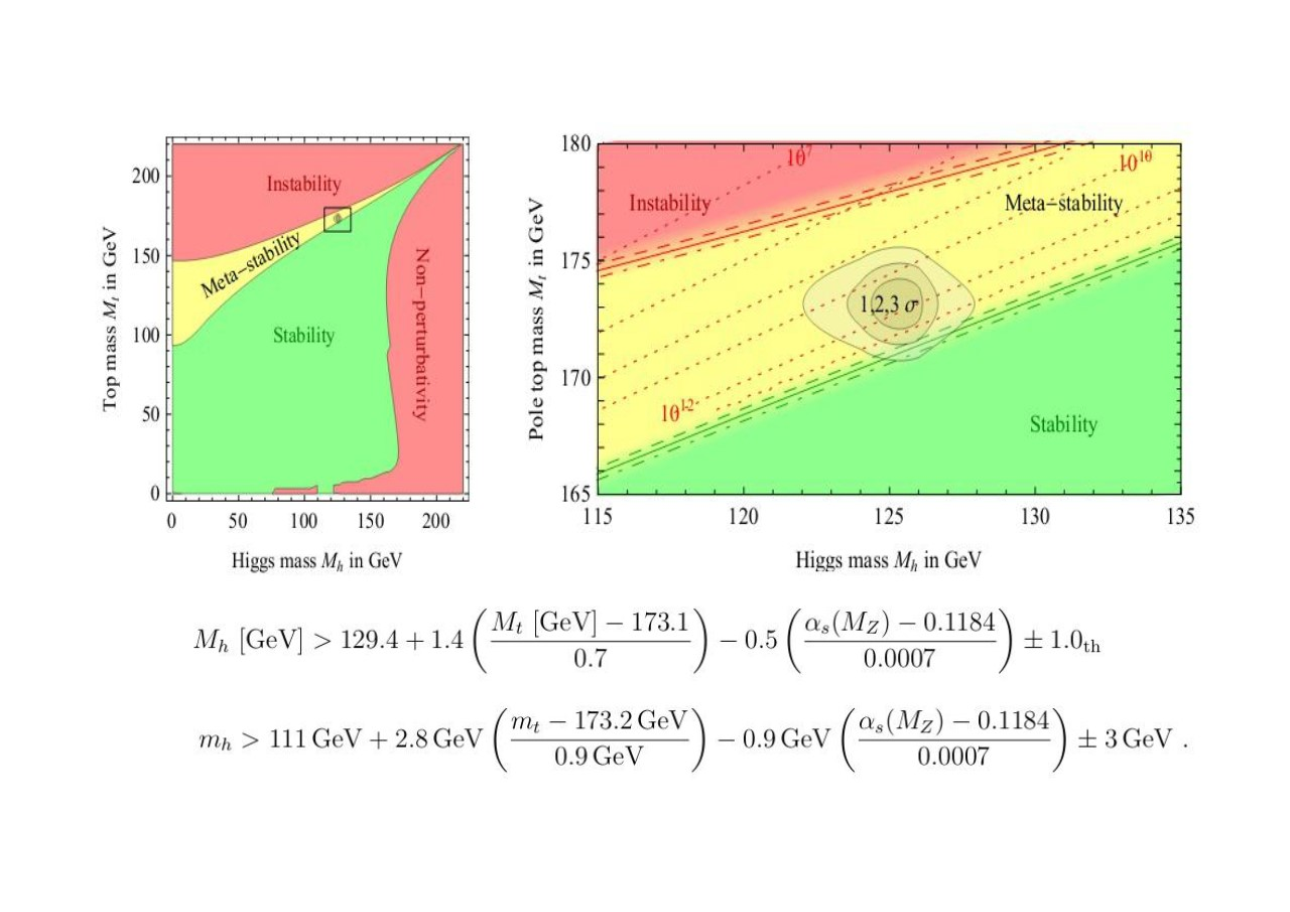 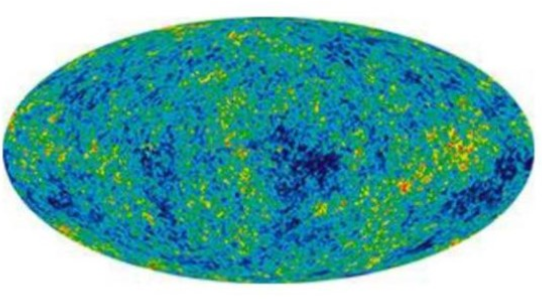 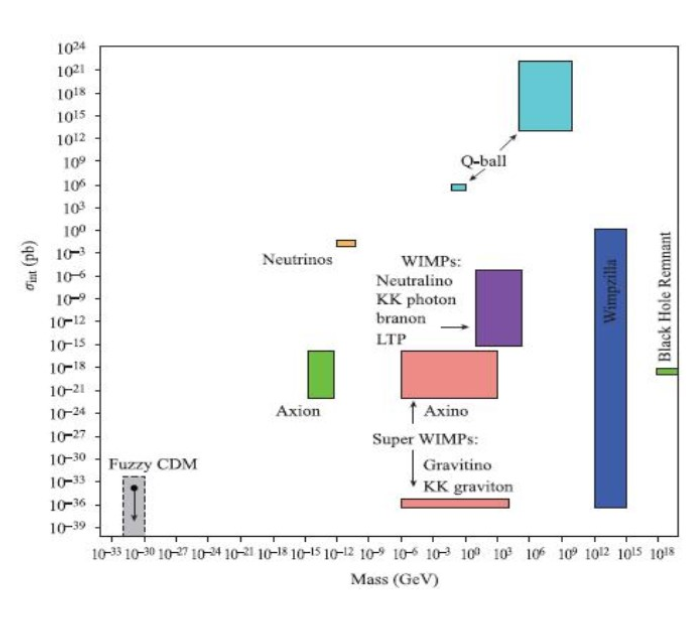 Why  Supersymmetry
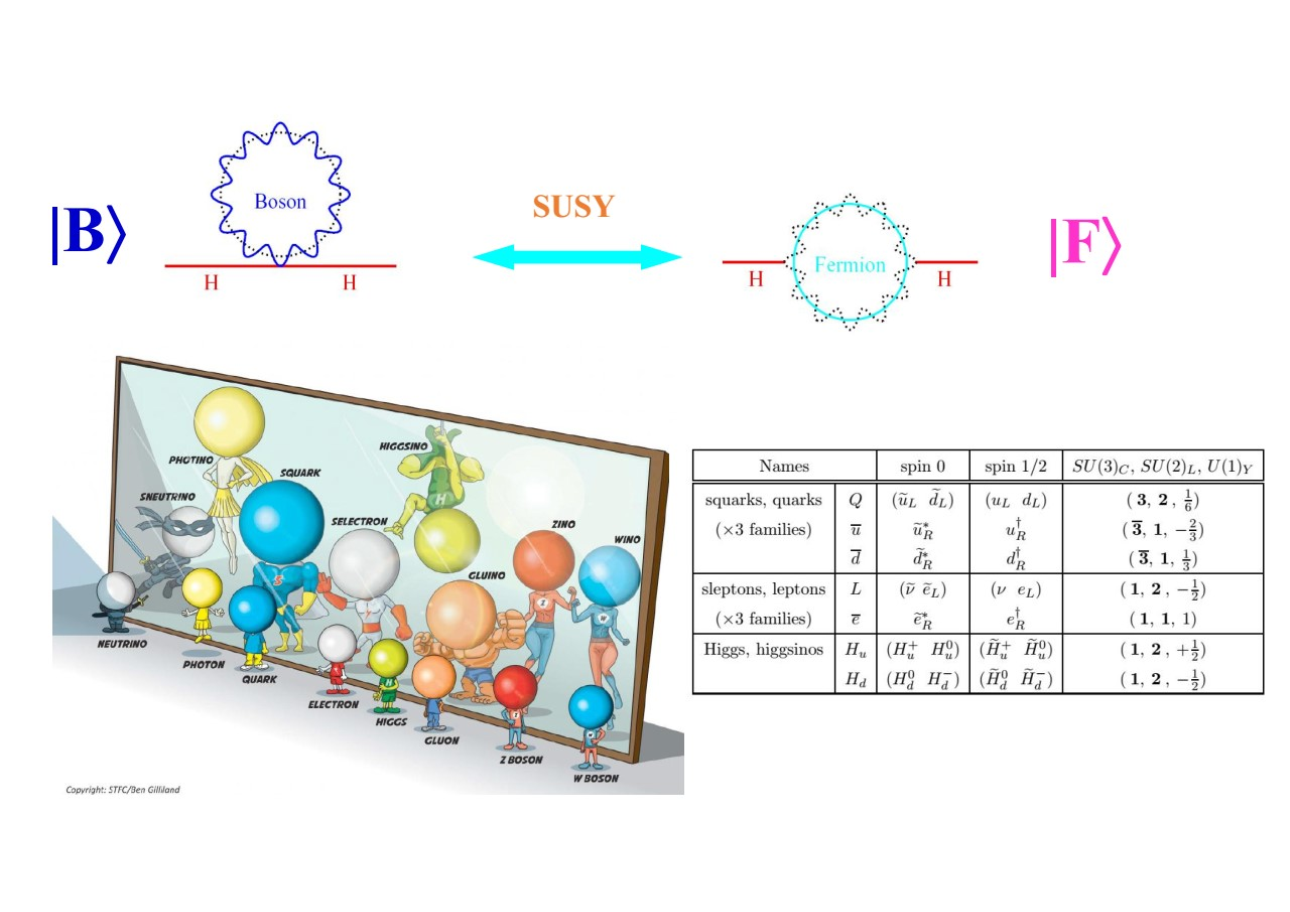 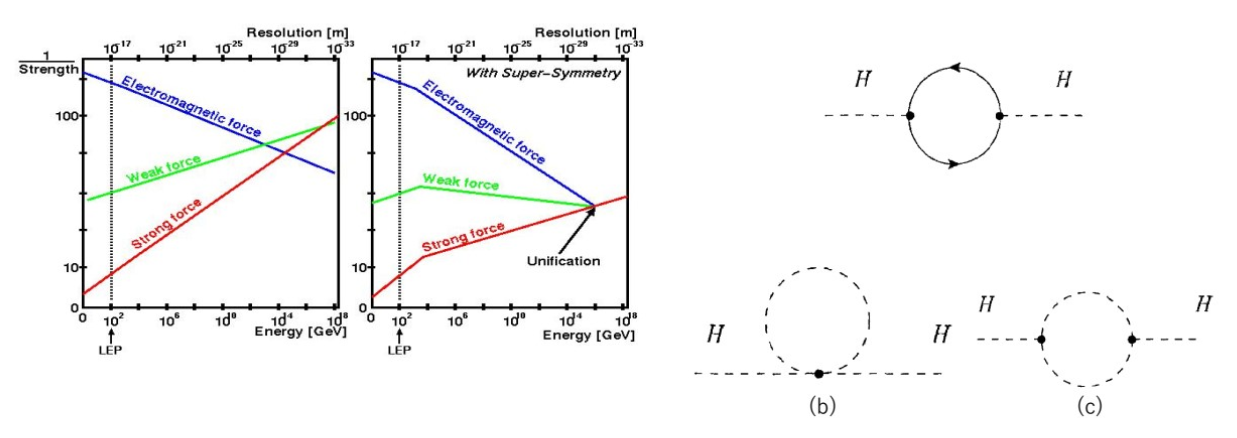 SUSY Breaking Mechanism
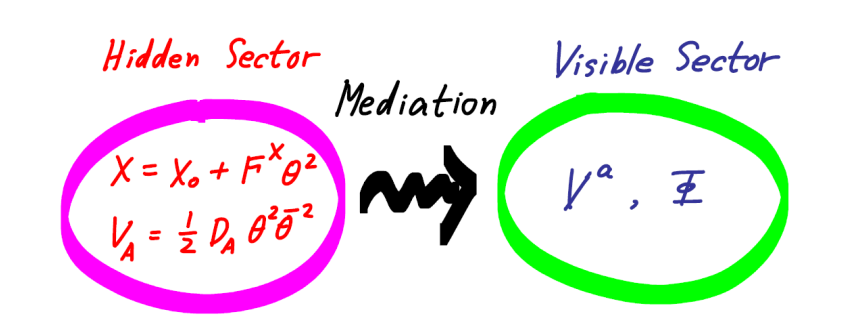 SSUGRA
SUGRA
GMSB
AMSB
Order parameter：
     <F_X>≠0

Non-renormaliable contact term

 Neutralino LSP

 Flavor violation
Order parameter：
     <F_phi~m_{3/2}>≠0

SuperWeyl anomaly

 wino LSP

 Flavor invariant
Order parameter：
     <F_X>≠0

Gauge interactions

 Gravitino LSP

 Flavor invariant
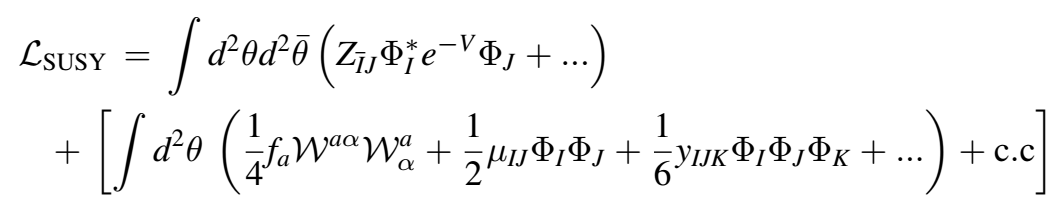 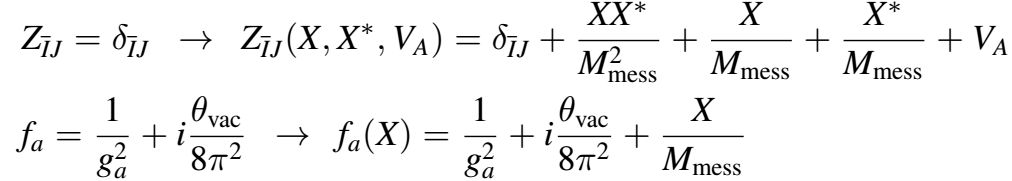 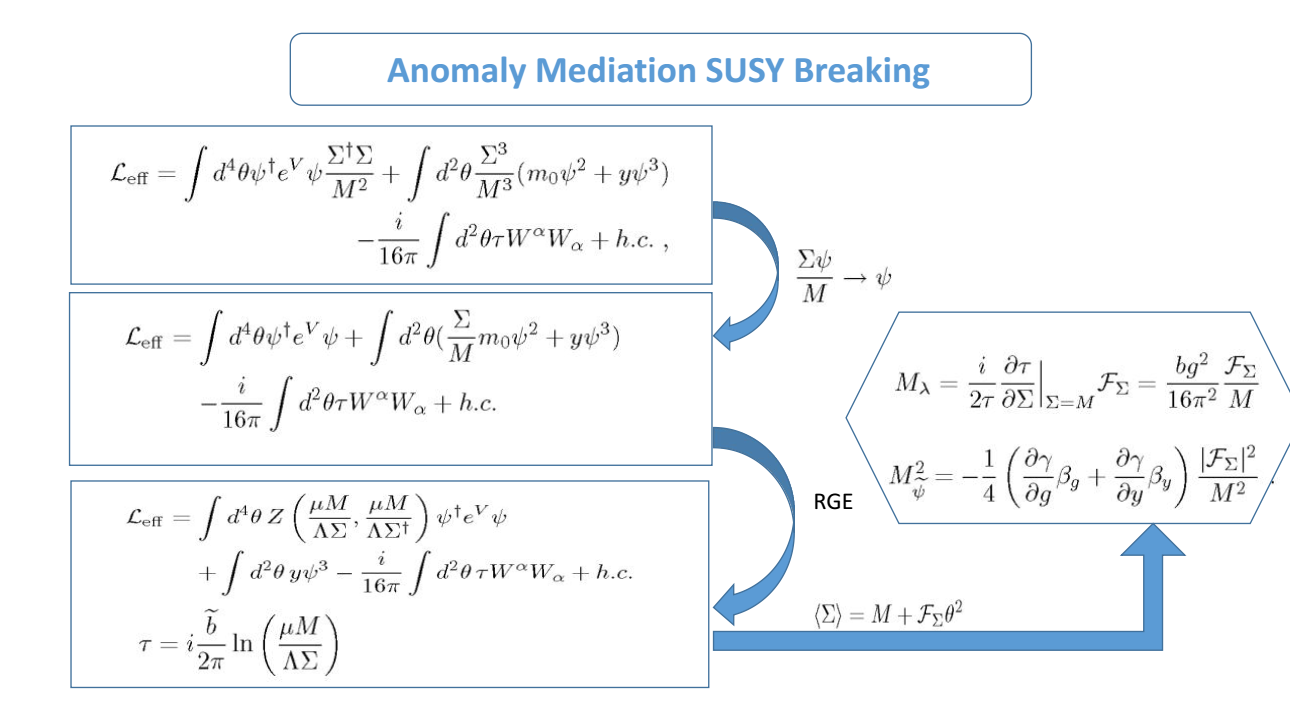 偏转的反常传递超对称破缺机制
1.解决AMSB中的tachyonic slepton质量需要改变重整化群演化。

2. 最简单的就是引入重的threshold来偏转RGE的演化轨迹。
规避退耦定理？
超势中引入赝模场？
Kahler势中引入全纯项
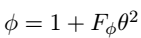 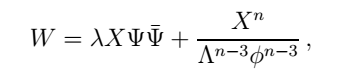 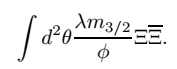 第二项为零时，反规范传递贡献
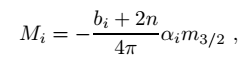 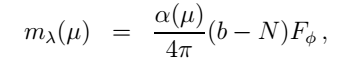 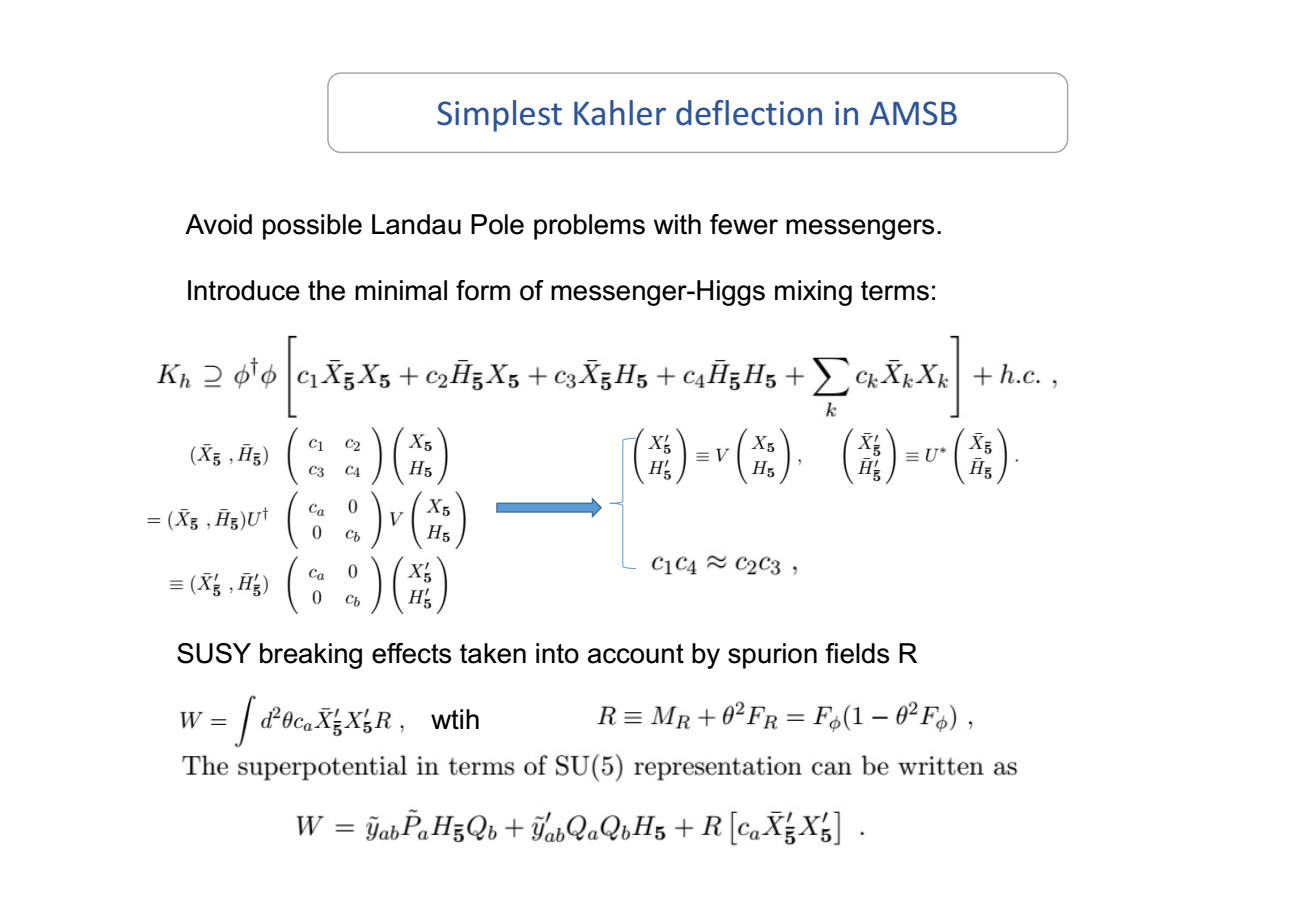 复杂的NMSSM版本：
  Du & Fei,
 arXiv: 1710.06105
  Eur. Phys. J. C      (2018) 78:431
Based on 1903.05669 by
 Fei Wang, Zhuang Li.
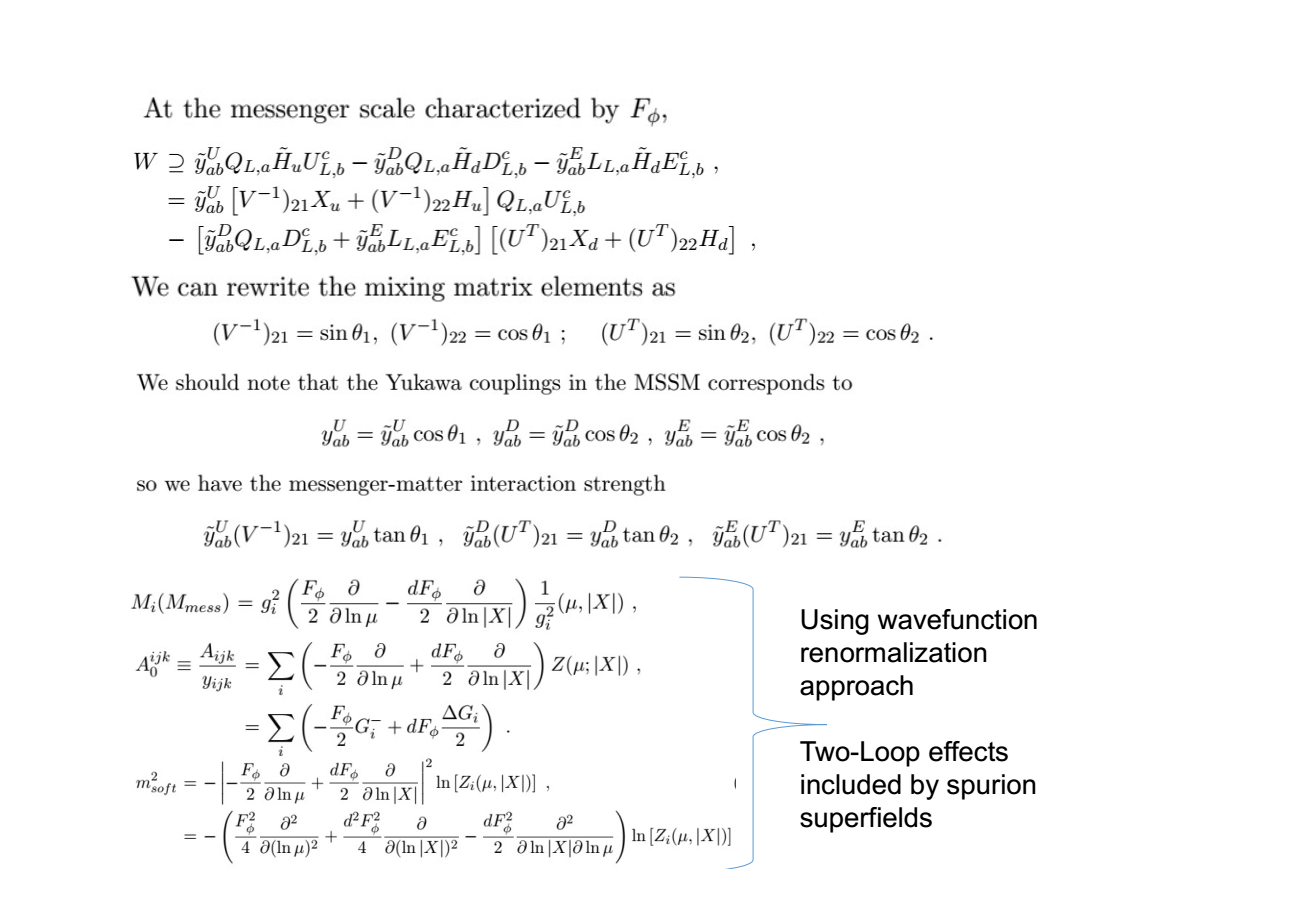 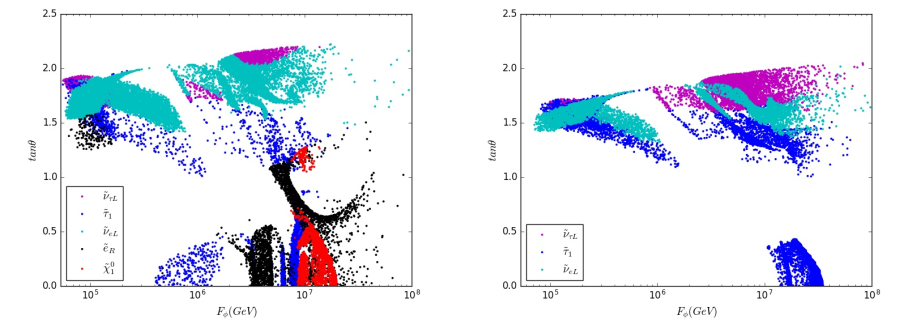 H_u messenger mixing
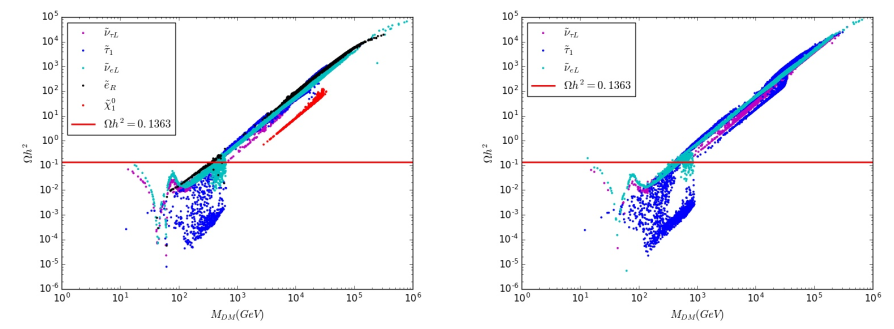 Need additional DM particles!
a=3 messengers
a=2 messengers
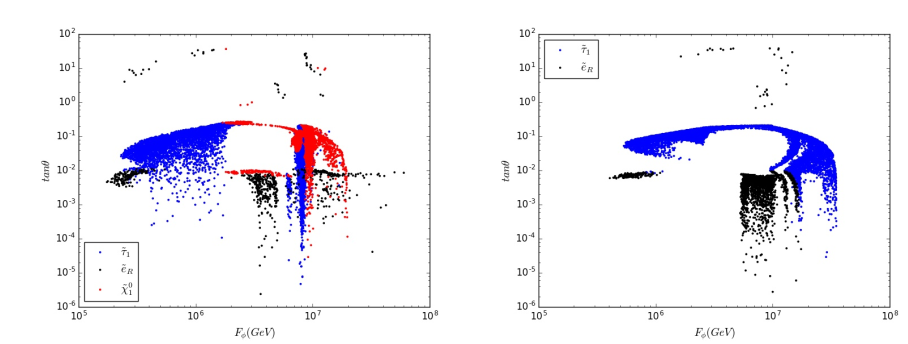 H_d messenger mixing
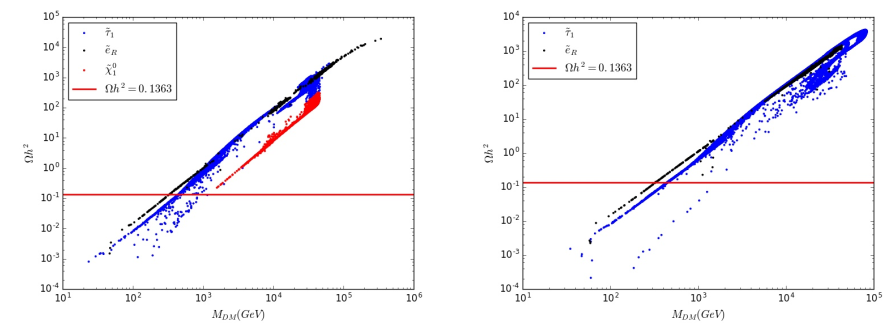 Need additional DM particles!
a=3 messengers
a=2 messengers
Axion and axino
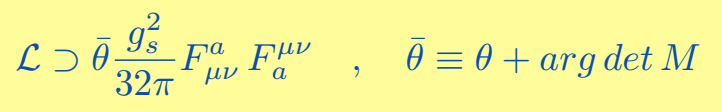 Strong  CP problem:
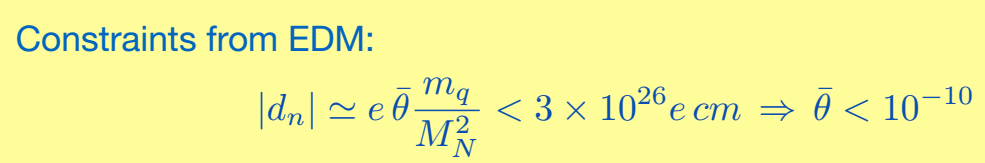 Massless up quark?
Peccei-Quinn symmetry:  global U(1) symmetry with SU(3)_c anomaly

U(1)_{PQ} spontaneously broken                    pseudo-Goldstone axion
Axion and axino
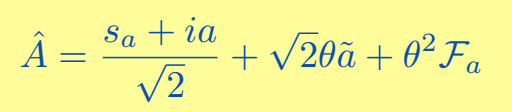 Axion  supermultiplet:
saxion
axino
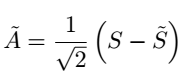 SUSY limit: axino,axino,saxion essentiallty massless
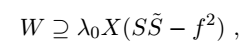 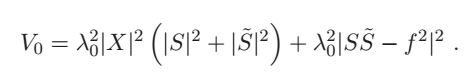 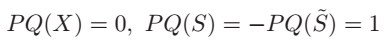 Need to stablize the saxion field!           Add SUSY effects
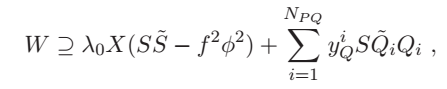 KSVZ axion
Including AMSB contributions:
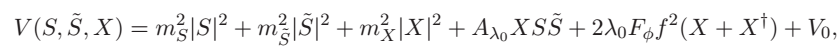 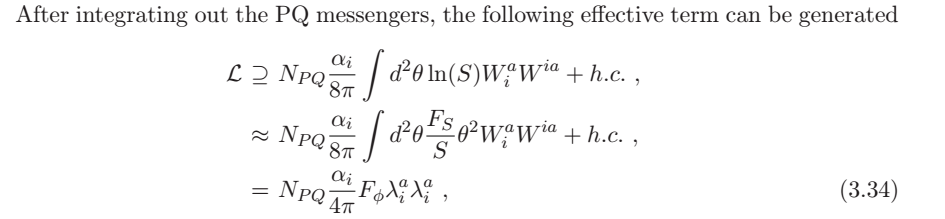 Problems
Axino of order F_phi:     heavier than MSSM sparticles
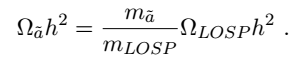 How to obtain light axino to act as DM?

         Add contributions in the Kahler potential:
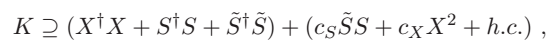 axino mass:
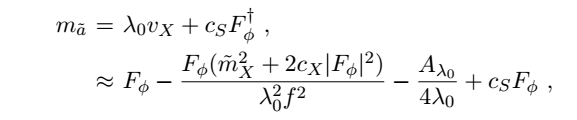 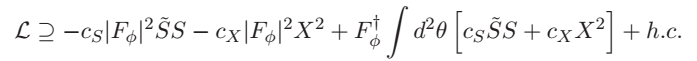 Possibly very  light for c_S~-1.
So axino can be DMcandidate.